Topic:
		Acid Rain
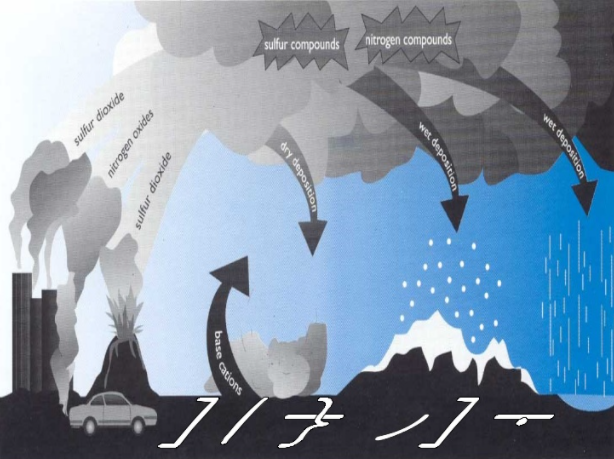